Figure 2 Summary of the transcriptional regulation of RNR3. In response to DNA damage or stalled replication, ...
FEMS Microbiol Rev, Volume 32, Issue 6, November 2008, Pages 908–926, https://doi.org/10.1111/j.1574-6976.2008.00126.x
The content of this slide may be subject to copyright: please see the slide notes for details.
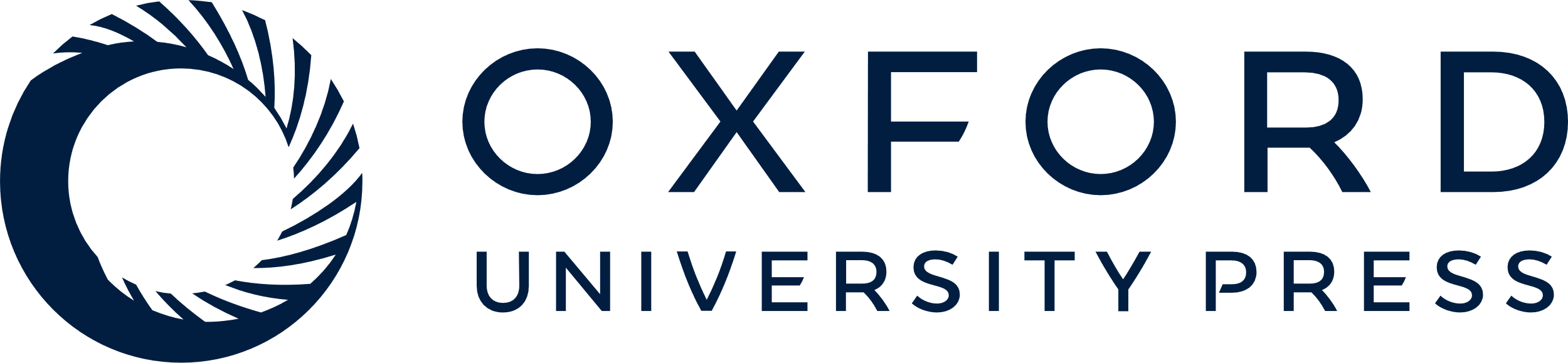 [Speaker Notes: Figure 2 Summary of the transcriptional regulation of RNR3. In response to DNA damage or stalled replication, activation of the Mec1-Rad53-Dun1 kinase cascade results in phosphorylation of the repressor protein Crt1, and phosphorylated Crt1 loses its binding affinity for the RNR3 promoter. With the assistance of Wtm1, Rpd3 and Hos2, the transcription of RNR3 is highly activated. The transcription of CRT1 is negatively regulated by itself and positively regulated by Crt10. Ccr4 influences Crt1 protein abundance by controlling the CRT1 mRNA stability.


Unless provided in the caption above, the following copyright applies to the content of this slide: © 2008 Federation of European Microbiological Societies.]